Ермаковское сельское поселение
«Бюджет Ермаковского сельского поселения
на 2017 год и на плановый период 2018 и 2019 годов»
Бюджет Ермаковского сельского поселенияна 2017-2019 годынаправлен на решение следующих ключевых задач:
Обеспечение   устойчивости и сбалансированности  бюджетной системы в целях гарантированного исполнения действующих и принимаемых расходных обязательств
Повышение объективности и качества бюджетного планирования
Соответствие финансовых возможностей Ермаковского сельского поселения ключевым направлениям  развития
повышение эффективности  управления бюджетными ресурсами будут способствовать меры по обеспечению открытости и прозрачности бюджета
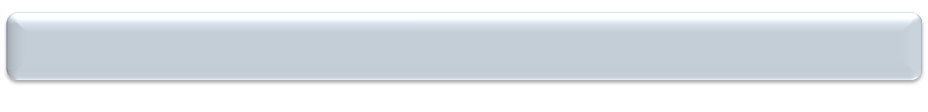 Основные понятия
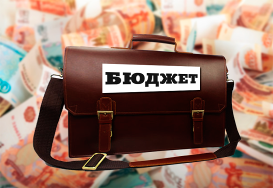 Поступающие в бюджет денежные средства являются ДОХОДАМИ БЮДЖЕТА
Выплачиваемые из бюджета денежные средства называются РАСХОДАМИ БЮДЖЕТА
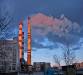 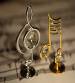 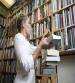 БЕЗВОЗМЕЗД-НЫЕ ПОСТУПЛЕ-НИЯ – средства, которые поступают в бюджет безвозмездно (денежные средства, поступающие из вышестоящего бюджета (например, субвенции бюджетам бюджетной системы РФ; иные межбюджетные трансферты
НЕНАЛОГОВЫЕ ДОХОДЫ – платежи в виде штрафов, санкций за нарушение законодательства, платежи  от пользования имущества, находящегося в государственной и муниципальной собственности
НАЛОГИ – часть доходов граждан и организаций, которые они обязаны заплатить государству (например, налог на доходы физических лиц,  налог на имущество физических лиц, земельный налог и др.)
на жилищно-коммунальное хозяйство
на культуру, кинемато-графию
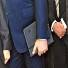 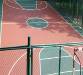 На национальную оборону
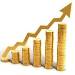 на общегосударственные вопросы
на физичес-кую культуру и спорт
На  социальную политику
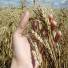 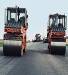 на национальную безопасность и правоохранительную деятельность
Основные направления бюджетной политики и основные направления  налоговой политики на 2017 год и на плановый период 2018 и 2019 годов
Главной целью бюджетной политики Ермаковского сельского поселения является обеспечение устойчивости бюджета поселения, выполнение принятых обязательств перед гражданами
Создание благоприятных  условий для осуществления жизнедеятельности населения 
Эффективное управление расходами будет обеспечиваться посредством реализации муниципальных программ поселения
Оптимизация расходов бюджета поселения
Снижение задолженности по платежам в бюджет
Повышения бюджетной обеспеченности, мобилизации дополнительных источников доходов
Своевременного исполнения расходных обязательств, недопущения возникновения просроченной кредиторской задолженности
Повышения качества управления муниципальными финансами
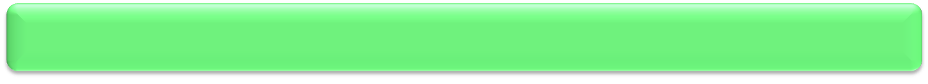 Основные характеристики бюджета Ермаковского сельского поселения
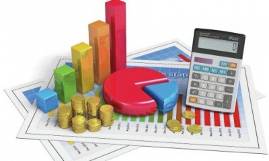 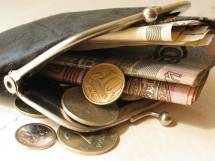 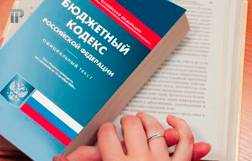 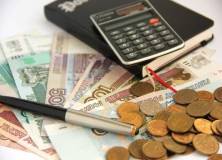 тыс. рублей
Объем доходов бюджета Ермаковского сельского поселения
тыс. рублей
Объем и структура налоговых доходов бюджета Ермаковского сельского поселения
2017 год	2018 год
2019 год
ОБЪЕМ И СТРУКТУРА НАЛОГОВЫХ ДОХОДОВ
7,4%
2,2%
0,3%
5681,9
тыс.рублей- 
97,8% в общем  объеме доходов
5 799,7
тыс.рублей- 
97,9 в общем  объеме доходов
6 045,1
тыс.рублей- 
98,0 в общем  объеме доходов
12,1%
1,9%
567,0
тыс.рублей
610,0
тысрублей
715,0
тыс.рублей
Налог на доходы  физических лиц
Налог на доходы  физических лиц
Налог на доходы  физических лиц
756,3 тыс.руб.
830,5
тыс.рублей
970,4
тыс.рублей
Единый сельскохозяйственный налог
Единый сельскохозяйственный налог
Единый сельскохозяйственный налог
109,4
Тыс.рублей
109,4
тысрублей
109,4
тыс.рублей
Налог на имущество физических лиц
Налог на имущество физических лиц
Налог на имущество физических лиц
4236,8тыс.рублей
4236,8
тыс.рублей
4236,8
тыс.рублей
Земельный налог
Земельный налог
Земельный налог
13,5
тыс.рублей
13,0
тысрублей
12,4
тыс.рублей
Государственная пошлина
Государственная пошлина
Государственная пошлина
9
Объем и структура безвозмездных поступлений бюджета Ермаковского сельского поселения
2017 год	2018 год
2019 год
ОБЪЕМ И СТРУКТУРА НАЛОГОВЫХ ДОХОДОВ
634,5
тыс.рублей- 
9,8% в общем  объеме доходов
173,5
тыс.рублей- 
2,8% в общем  объеме доходов
173,5
тыс.рублей- 
2,7% в общем  объеме доходов
7,2%
173,5
тыс.рублей
Субвенции бюджетам бюджетной системы Российской Федерации
Субвенции бюджетам бюджетной системы Российской Федерации
Субвенции бюджетам бюджетной системы Российской Федерации
173,5
тыс.рублей
173,5
тыс.рублей
461,0
тыс.рублей
0,0
тыс.рублей
0,0
тыс.рублей
Иные межбюджетные трансферты
Иные межбюджетные трансферты
Иные межбюджетные трансферты
9
Расходы бюджета Ермаковского сельского поселения по разделам бюджетной классификации расходов бюджетов
6941,6 тыс. рублей
6098,4тыс. рублей
6343,8тыс. рублей
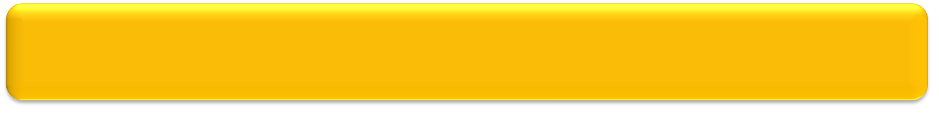 Расходы бюджета Ермаковского сельского поселения по программному принципу на 2017 год
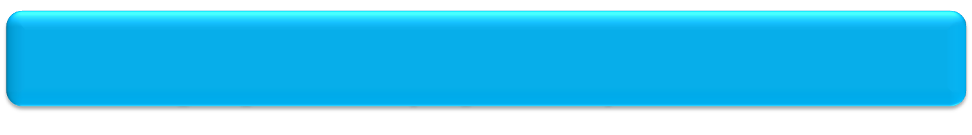 Расходы бюджета  Ермаковского сельского поселения по программному принципу на 2018 год
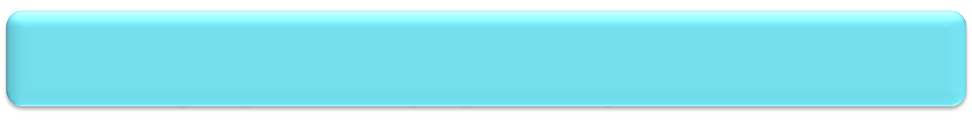 Расходы бюджета Ермаковского поселения по программному принципу на 2019 год
Межбюджетные трансферты, предоставляемые бюджетам поселений, тыс. рублей